FUNDAÇÃO SERVIÇOS DE SAÚDE DE NOVA ANDRADINA
FUNSAU – NA
HOSPITAL REGIONAL NOVA ANDRADINA
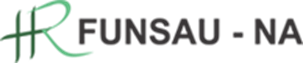 CONSELHO CURADOR FUNSAU NARELATÓRIO FINANCEIRORESTOS A RECEBER E A PAGAR2º QUADRIMESTRE 2018
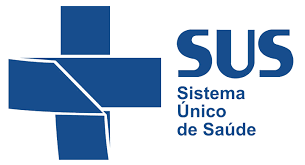 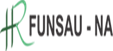 RECEBIMENTOS – RECEITAS
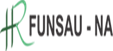 RECEITAS POR FONTES DE RECEBIMENTOS (%)R$ 7.154.831,24
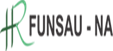 PAGAMENTOS REALIZADOS – DESPESAS
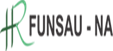 PAGAMENTOS REALIZADOS POR SETOR (%)R$ 7.110.365,43
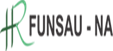 APURAÇÃO RESULTADO PRIMÁRIO 2º QUADRIMESTRE 2018(ENTRADAS – SAÍDAS)
TOTAL ENTRADAS .................. R$ 7.281.277,33    (-)     TOTAL SAÍDAS ..................... R$ 7.110.365,43

SALDO FINAL RELATÓRIO FINANCEIRO + R$ 170.911,90
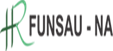 FECHAMENTO 2º QUADRIMESTRE 2018: CONTAS A RECEBER E A PAGAR
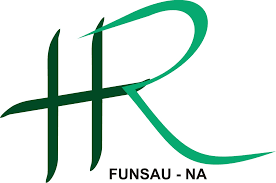 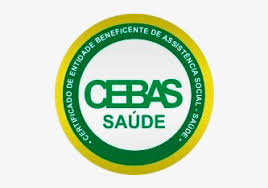